A Surveyof Student Affairs Officers
An Inside Higher Ed webcast
Tuesday, April 28, 2020
2 p.m. Eastern
Presenters
Scott Jaschik, editor, Inside Higher Ed, scott.jaschik@insidehighered.com
Doug Lederman, editor, Inside Higher Ed, doug.lederman@insidehighered.com
Methodology
Survey conducted January 16-February 12, before the spread of COVID-19 in the U.S.
Responses from 506 officials.
Survey conducted by Gallup, with questions prepared by Inside Higher Ed.
Complete anonymity in survey results, but answers were coded by sector.
What They Spend Their Time On
Mental Health -- I
Half of student affairs leaders say they worry about students’ mental health ”a great deal.”
Asked to rate the mental health of students, only 1 percent said that it was excellent, 34 percent said that it was good, 58 percent fair and 8 percent poor.
37 percent said they were very concerned about the impact of student mental health issues on the mental health of those who treat them, and 45 percent were somewhat concerned.
Mental Health – IIVolume of Visits to Mental Health Professionals
Mental Health – IIIVolume of Students Receiving Prescriptions for Mental Health
Race Relations – IHow Are Race Relations on Your Campus?
Race Relations – IIHow Are Race Relationsin Higher Education?
Who Is Treated Well on Campus?
The top three: white students, male students, Christian students

The bottom three: LGBTQ students, Muslim students, black students
Campuses and Free Speech - I
Campuses and Free Speech -- II
Sexual Assault
Homeless and Hungry Students
Student Affairs and COVID-19
With Thanks …
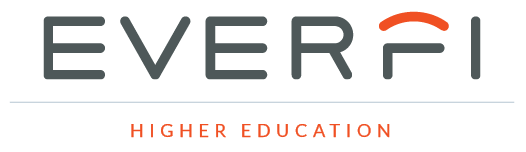 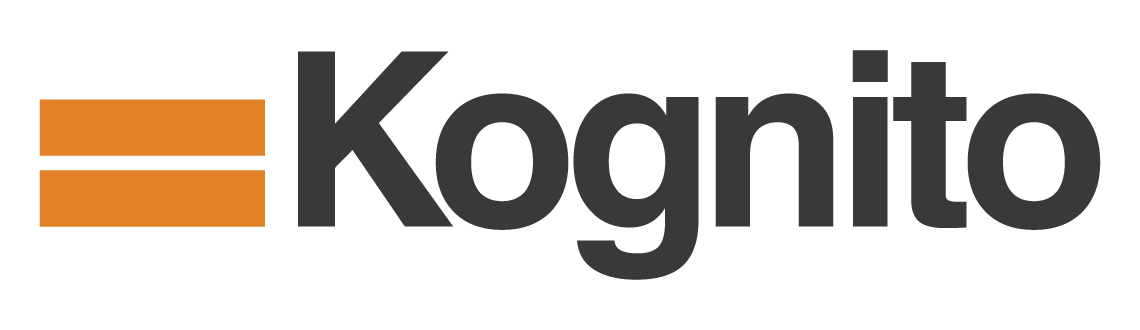 Your Questions